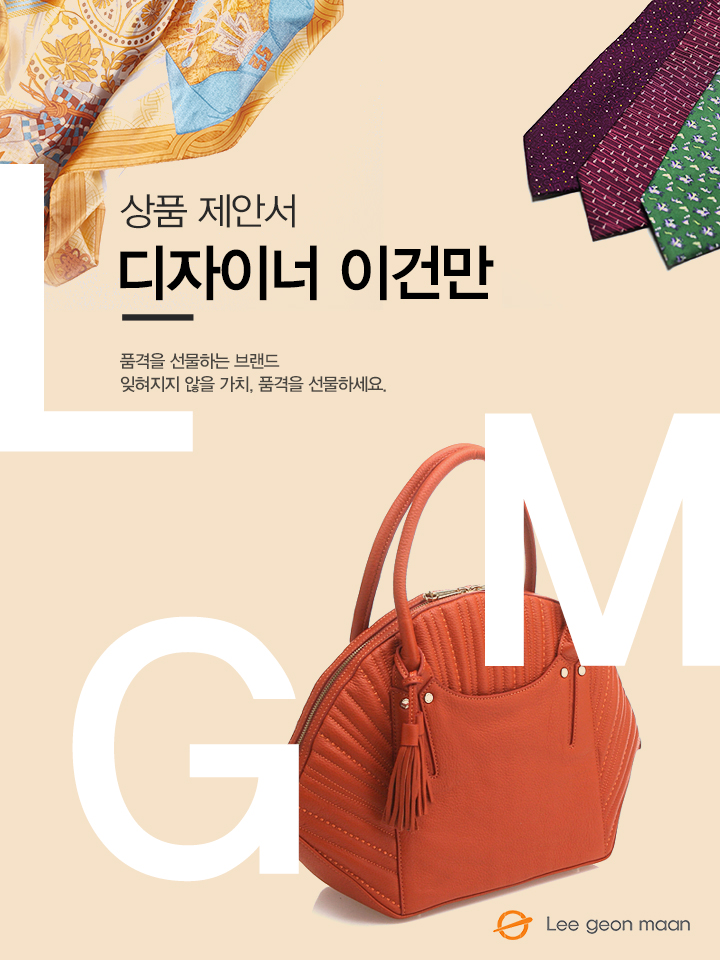 <24자 올오버 경판 명함&카드지갑>
담당자 : 
연락처 : 
직영몰 : http://www.lgmmall.com/
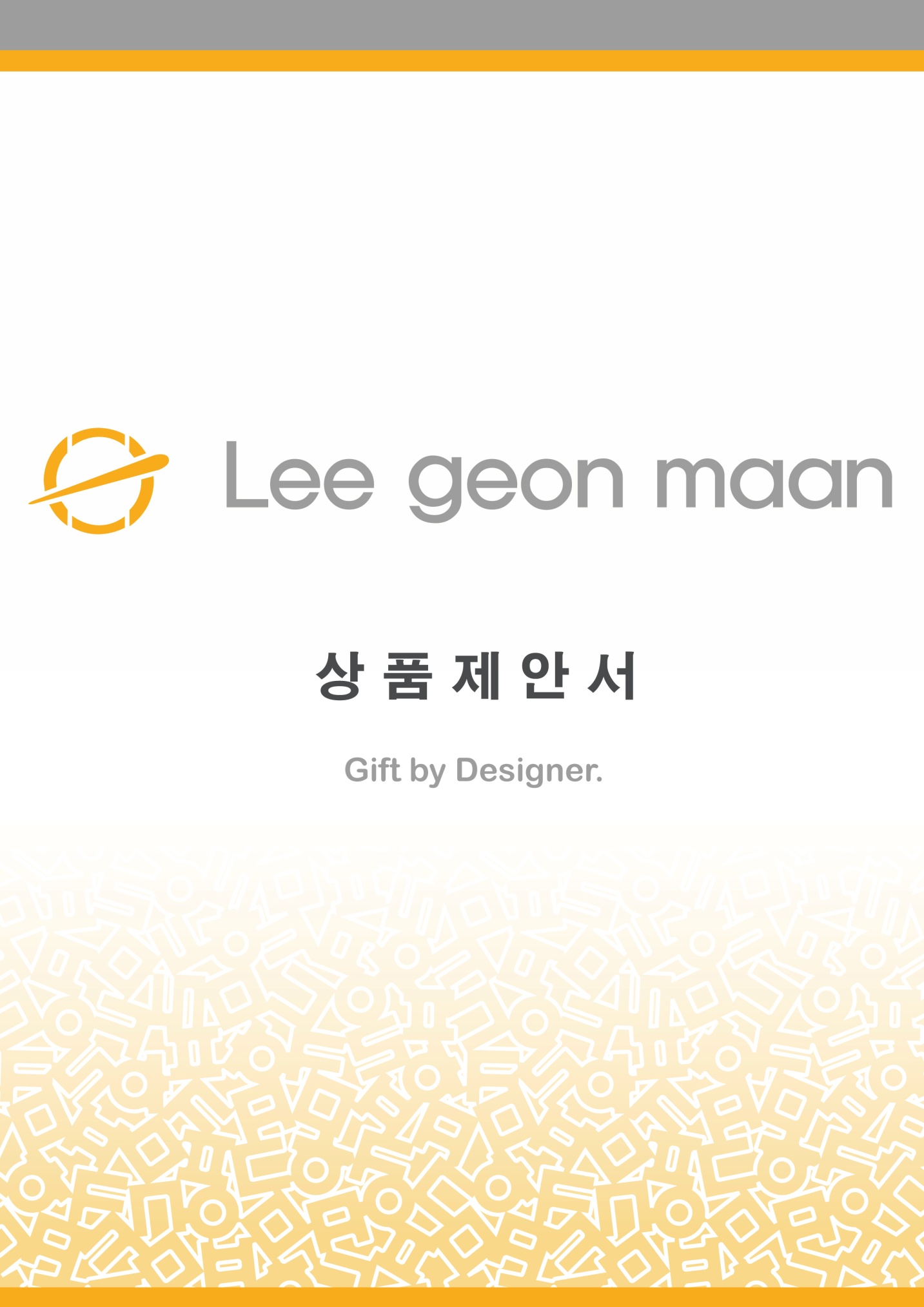 상 품 명
24자 올오버 경판 명함&카드지갑
상 품 제 안 서
상품 이미지
상품 이미지
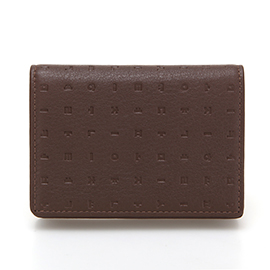 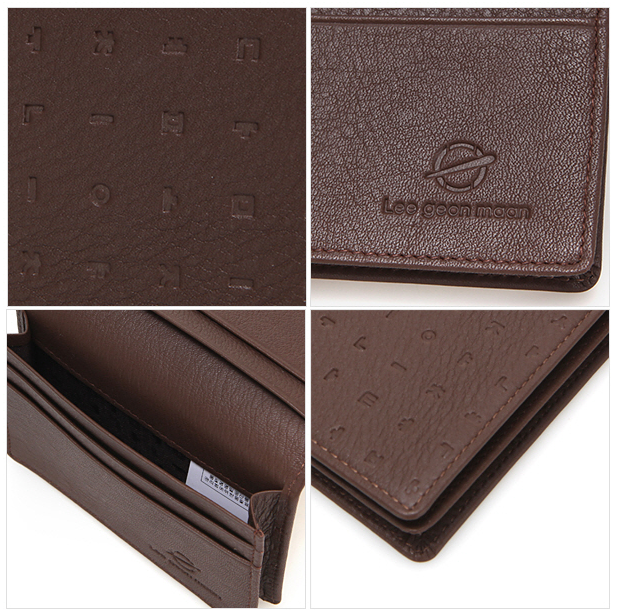 모델명
상품설명서
소가죽
소 재
LM144MPN003LDB
세련미와 고급스러움을 선보이는 
   한글 24자 올오버가 전면 경판으로 들어간
   명합지갑입니다.

매력적인 디자인과 라인이 세련되었고
   가죽소재의 특징이 살아있어 더욱 눈길이
   가는 제품입니다.
크 기
가로 10.5cm, 세로7.8cm
무 게
45g
케이스
원산지
국내생산(Korea)
제조원
(주)이건만에이앤에프
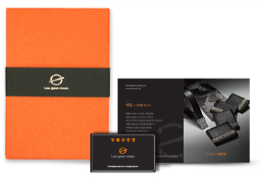 임가공
불박, 띠지, 스티커, 라벨, 쇼핑백
공급가
(부가세별도)
\68,000
문의
소비자가